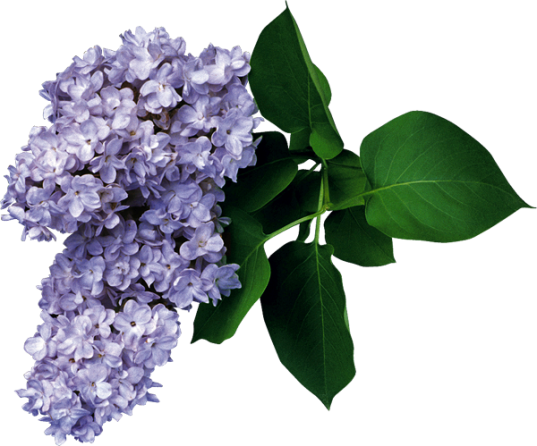 «День Победы!»
Презентация 
по математическому развитию 
для детей раннего возраста 2-3 лет
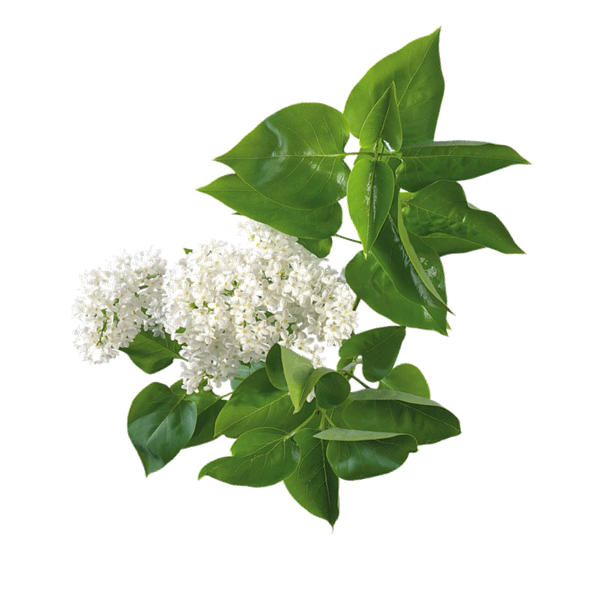 Подготовила:
воспитатель
   Ключник О.В.
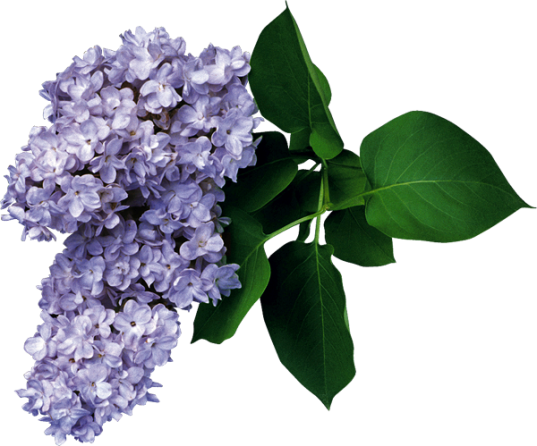 Прочитайте ребенку стихотворение
«День Победы»

Майский праздник – 
День Победы
Отмечает вся страна.
Надевают наши деды
Боевые ордена.
Их с утра зовет дорога
На торжественный парад.
И задумчиво с порога
Вслед им бабушки глядят!
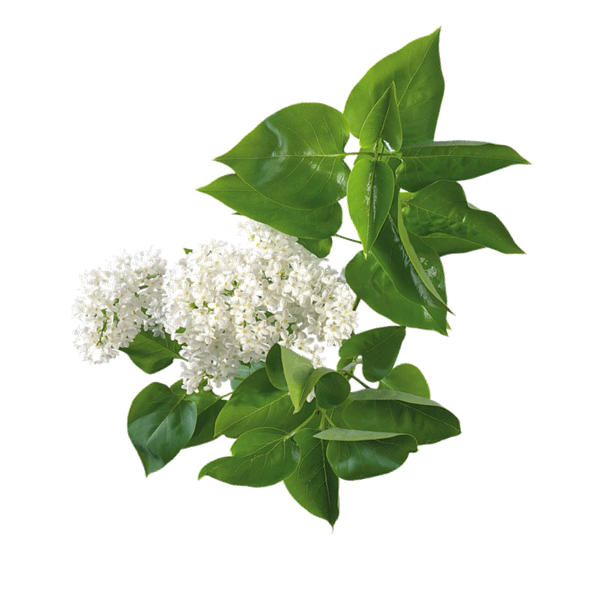 Что такое День Победы? Это утренний парад. Едут танки и ракеты, марширует   строй солдат. Рассмотрите картинку, попросите ребенка назвать цвета воздушных шаров (синий, красный, желтый, зеленый)
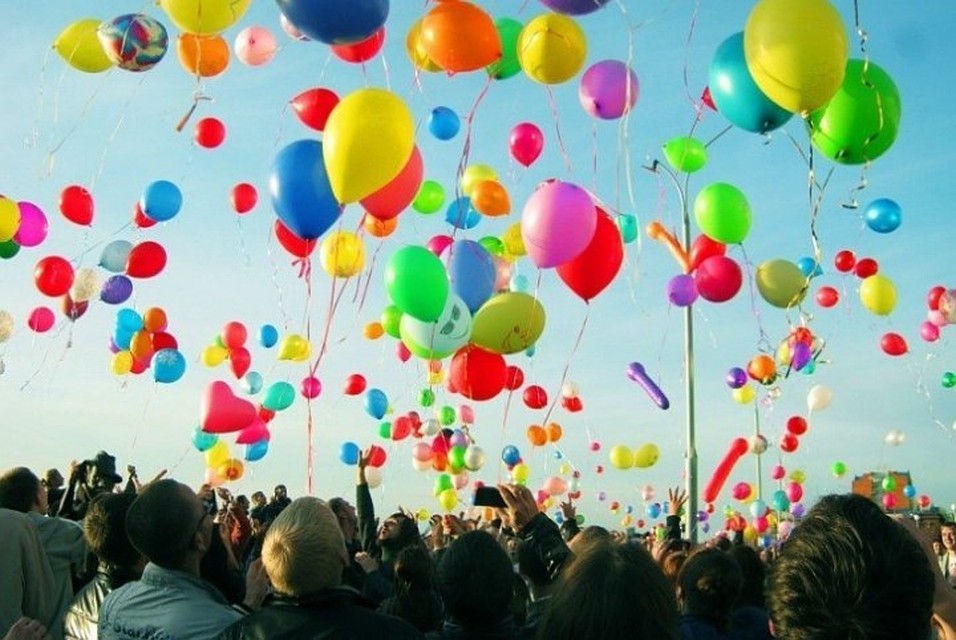 Спросите у ребенка сколько изображено танков (один), сколько самолетов (много)
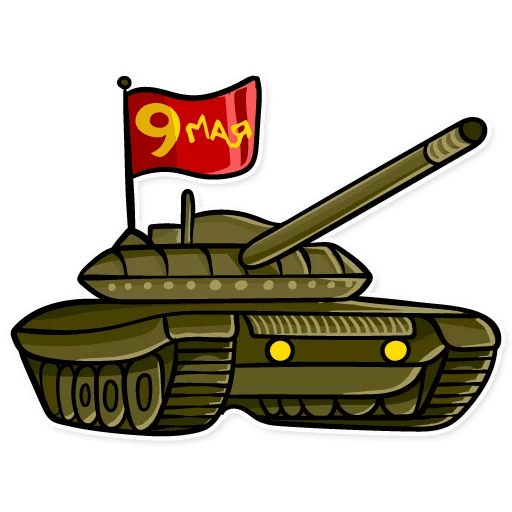 Физкультминутка
Как солдаты на параде, Мы шагаем ряд за рядом, Левой -раз , правой -раз , Посмотрите все на нас. Мы захлопали в ладошки - Дружно, веселей. Застучали наши ножки - Громче и быстрей! По коленочкам ударим - Тише, тише, тише! Ручки, ручки поднимаем - Выше, выше, выше. Завертелись наши ручки , Снова опустились. Мы на месте покружились и остановились.
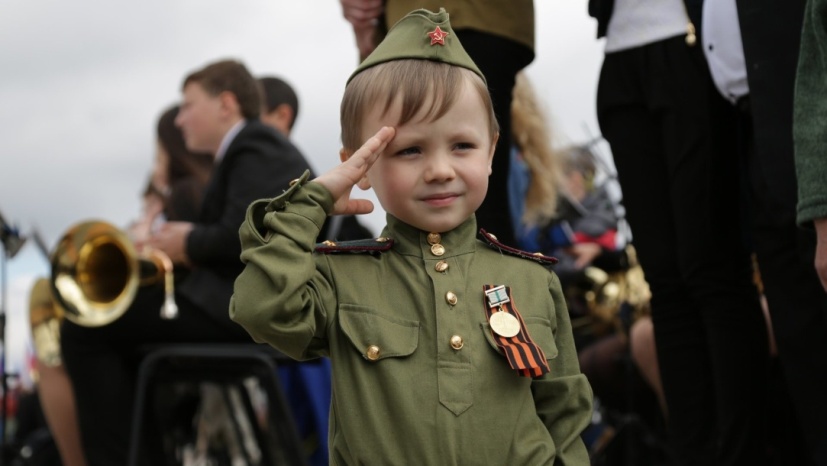 Рассмотрите картинки, помогите ребенку найти на картинках геометрические фигуры: круг, прямоугольник, квадрат, треугольник
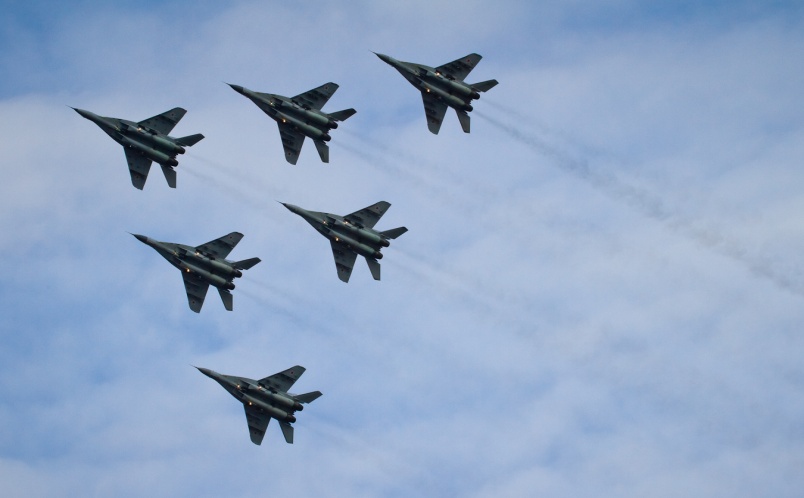 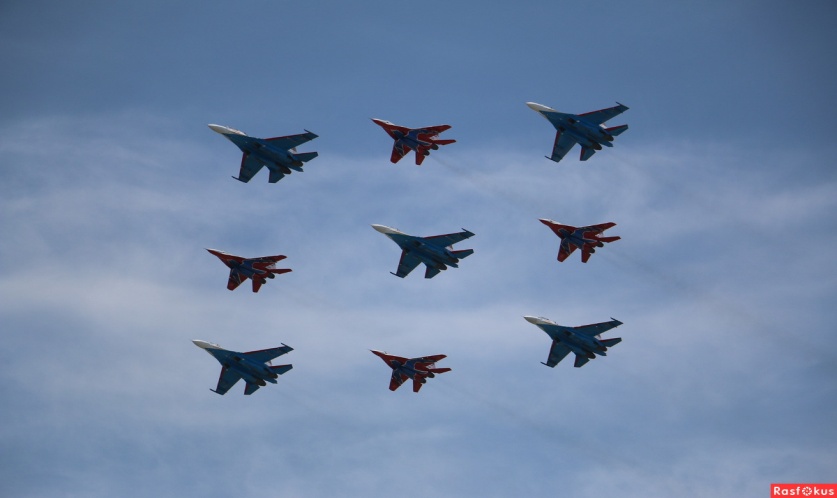 Повторите с ребенком понятия: «низкий», «высокий»;«большой», «маленький»
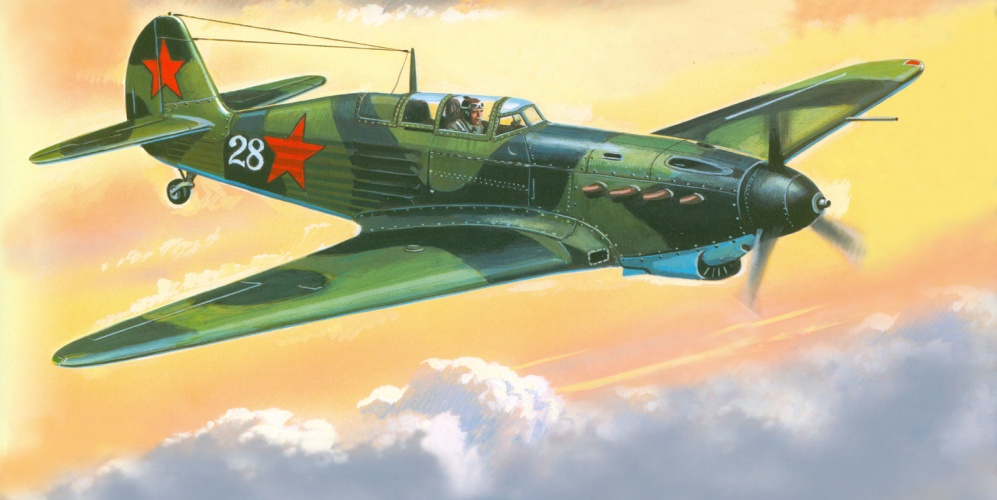 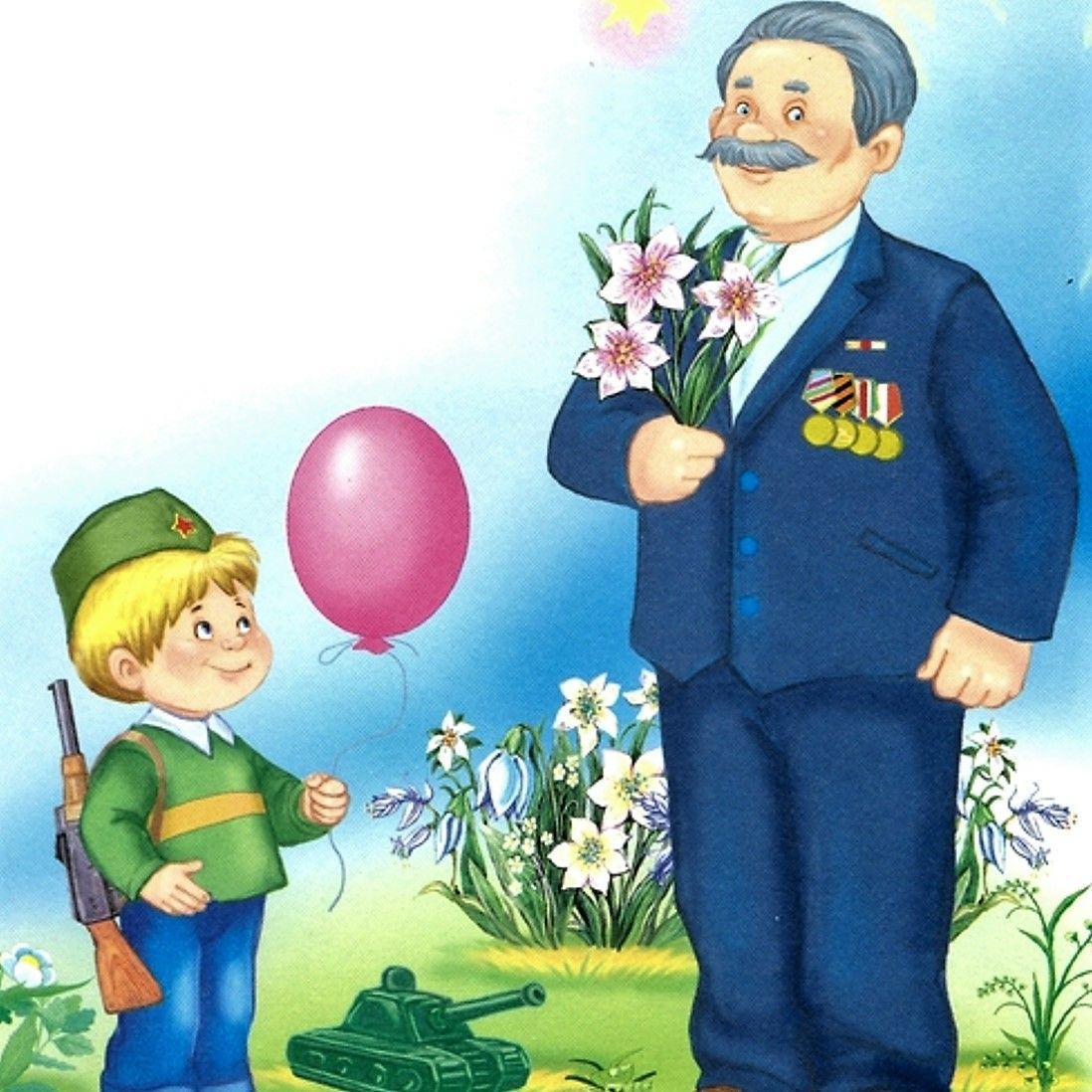 низкий                     высокий
большой 



                                          маленький
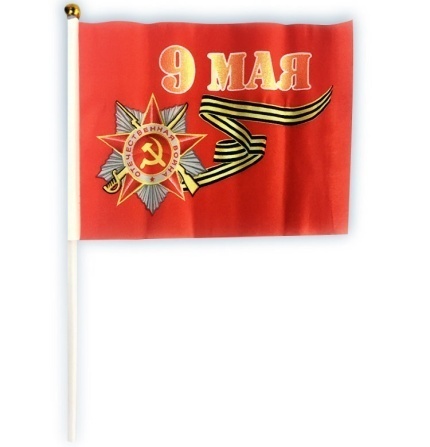 Молодец!
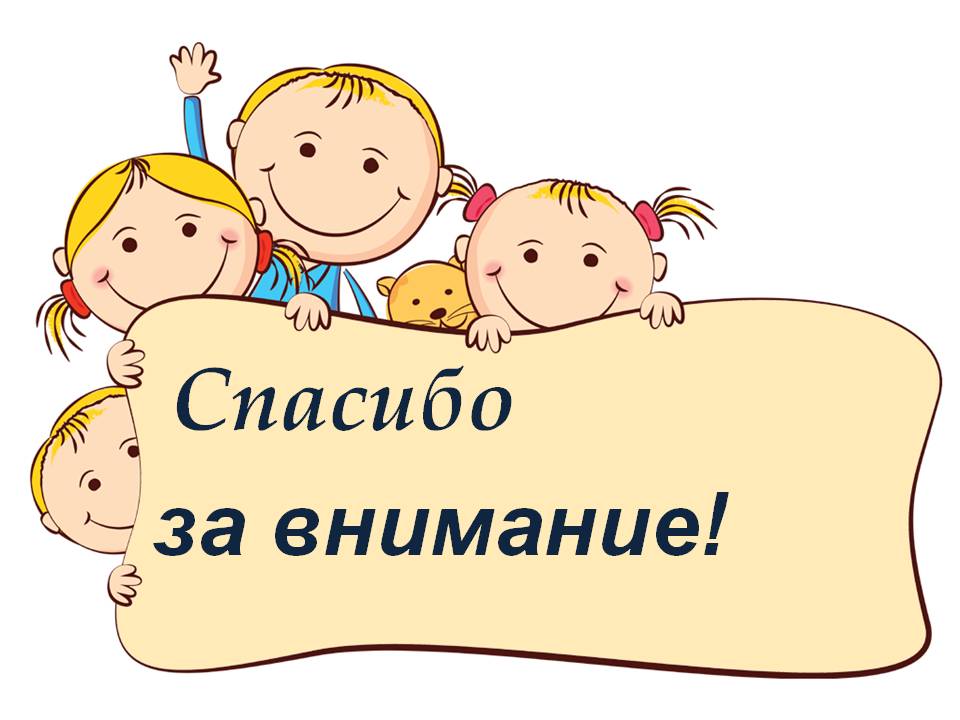